Ankstyvasis profesinis orientavimas 
Marijampolės regiono FZ




2023-08-17 
MRPT administracija
Bendri savivaldybių poreikiai pagal sritis. Investicijos
Bendri veiksmai – išnaudojant regiono specializaciją, regiono „investicinio paketo“ kūrimas: investicijoms tinkama infrastruktūra (sklypai), kompetencijos (profesinis orientavimas) ir koordinuoti viešinimo veiksmai (info apie sklypus ir kt.).

Veiksmais prisidedama prie efektyvesnio Vietos savivaldos įstatyme nustatytų funkcijų vykdymo:
- sąlygų verslo ir turizmo plėtrai sudarymas ir šios veiklos skatinimas (VSĮ 6 str. 38 p.);
- neformaliojo švietimo organizavimas, profesinio orientavimo organizavimas 
(VSĮ 6 str. 8 p.; 7 str. 6 p.)
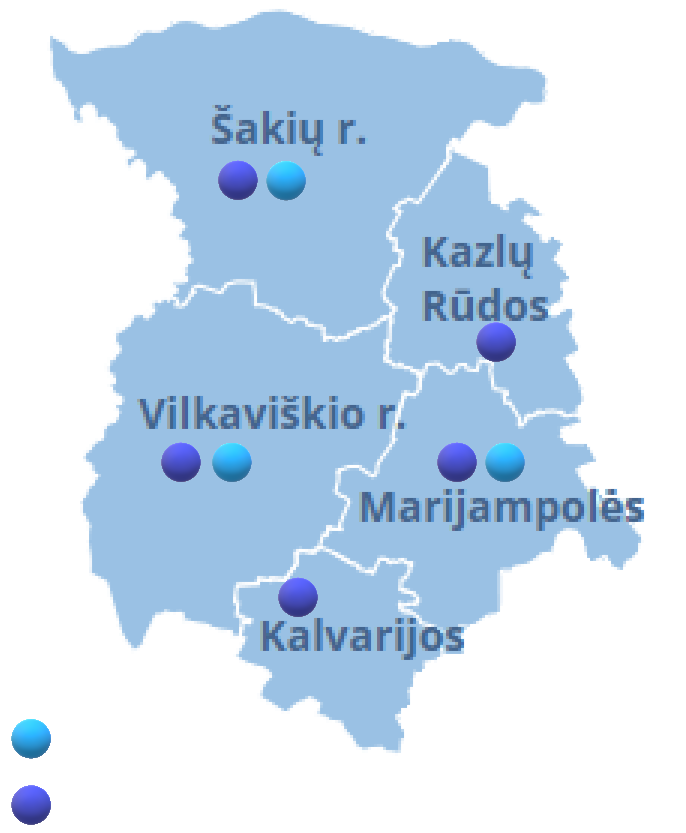 Sklypai
Profesinis orientavimas
Profesinio orientavimo idėja
Investiciniai (infrastruktūriniai) veiksmai
Bendri savivaldybių neinvesticiniai veiksmai
Neinvesticiniai veiksmai
Bendrų gamtinių, pramoginių ir istorinių maršrutų kūrimas / viešinimas, t. y., komunikacija, analizė, ...

48. Su kiekvienu investiciniu veiksmu turi būti susijęs bent vienas iš šių neinvesticinių veiksmų, sudarančių sąlygas savivaldybių bendram viešosios infrastruktūros naudojimui ir (ar) bendram viešosios paslaugos teikimui:
48.1. savivaldybių priimtas norminis administracinis aktas ir (ar) administracinis sprendimas, kuriuo sudaromos sąlygos bendrai naudoti infrastruktūrą ir (ar) teikti viešąją paslaugą;
48.2. savivaldybių sudaryta jungtinės veiklos sutartis su regiono plėtros taryba arba atitinkama tarpusavio sutartis dėl konkrečios viešosios paslaugos teikimo administravimo, bendros komunikacinės, analitinės ar kitos veiklos, kurią vykdant savivaldybės bendrai naudoja materialinius, organizacinius, žmogiškuosius ir (ar) finansinius išteklius;
48.3. viešųjų paslaugų funkcijų (ar jų atskirų elementų) įgyvendinimo perdavimas abipusiu (-iais) savivaldybių tarybų sutarimu (-ais);
48.4. savivaldybių bendras paslaugos teikėjo ir (ar) paslaugos teikimą administruojančios institucijos ar įstaigos įsteigimas.
Klausimai
Aktualumas ???